Engineering
Katerina krepak
6-b
Plan
What is engineering?
Main branches of engineering
Skills needed
Pluses / minuses
Greatest Engineering Achievements of the 20th Century
Engineering
Engineering is the application of scientific, economic, social, and practical knowledge in order to design, build, and maintain structures, machines, devices, systems, materials and processes.
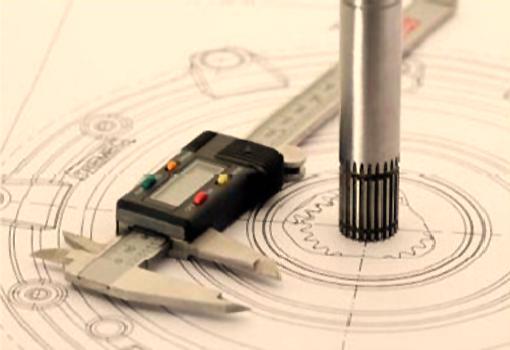 Main branches of engineering
Chemical engineering
Civil engineering
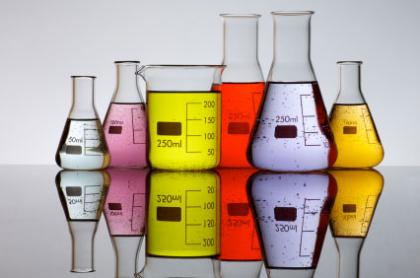 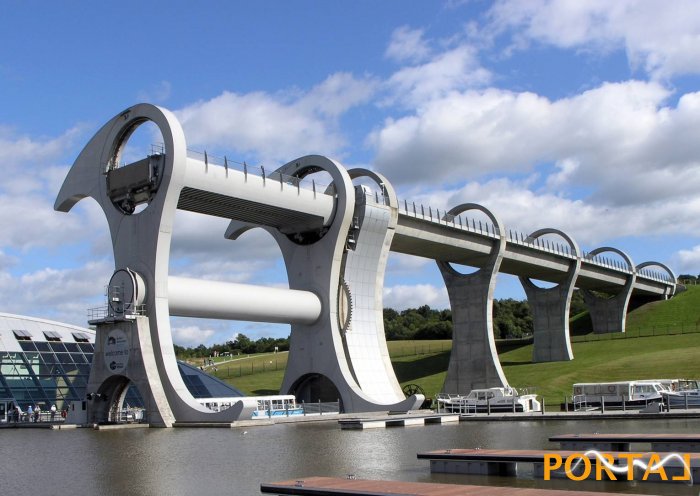 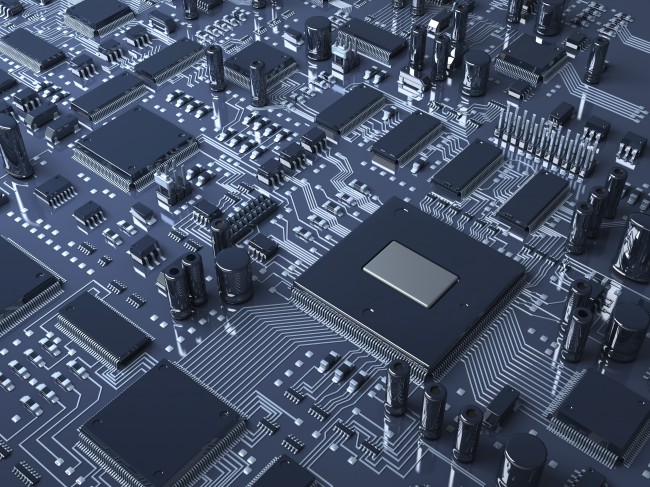 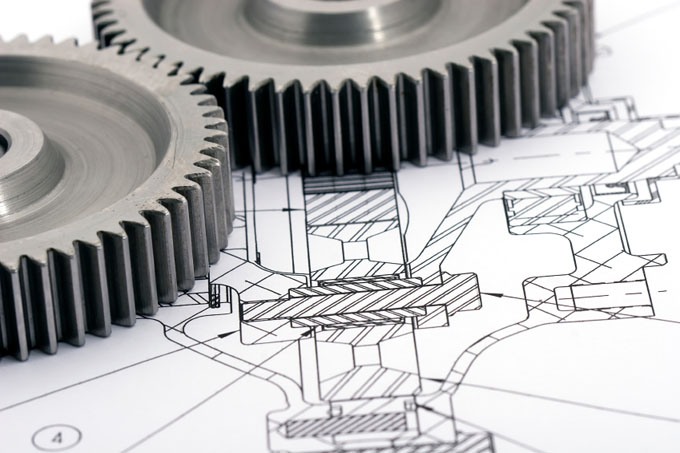 Electrical engineering
Mechanical engineering
Skills needed
Math skills
Curiosity
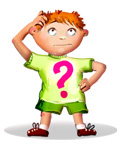 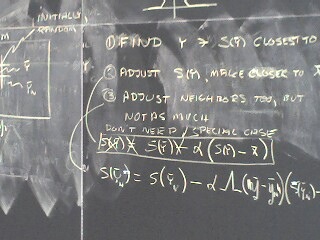 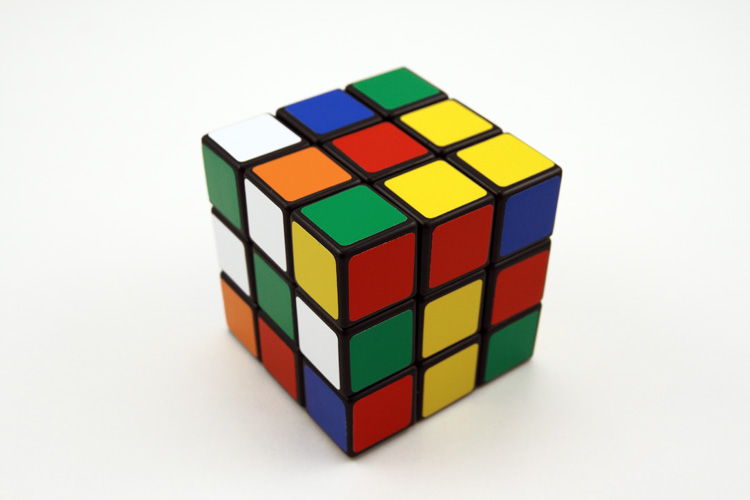 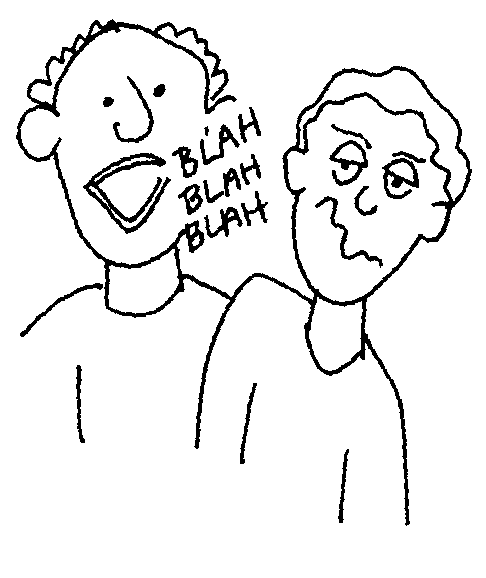 Easily solving problems
Communication skills
Financial security
Creative work
You must be up-to date
Too long working hours
Many reports
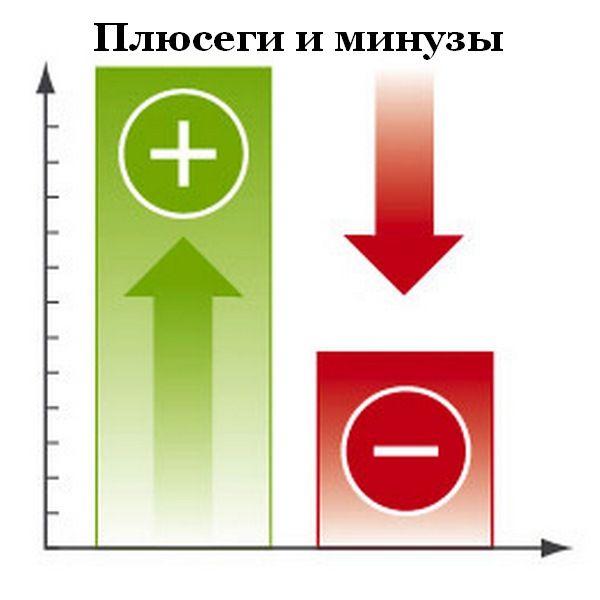 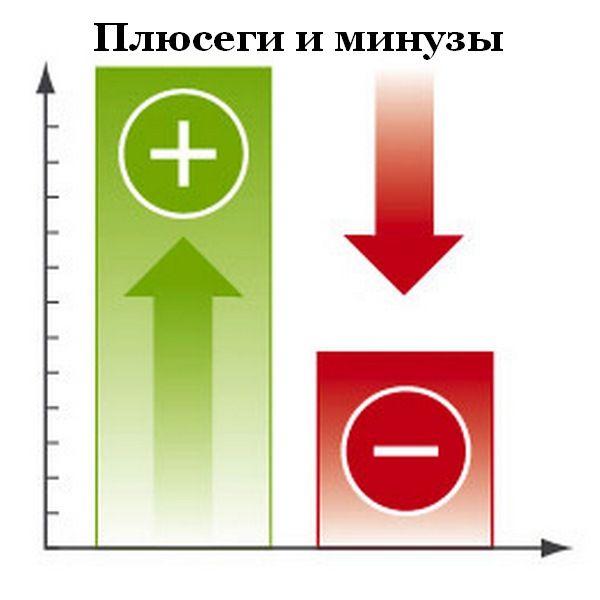 Greatest Engineering Achievements of the 20th Century
Electrification
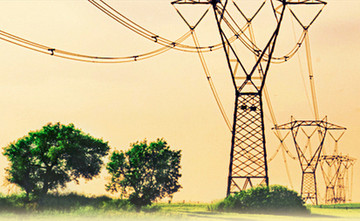 Automobile
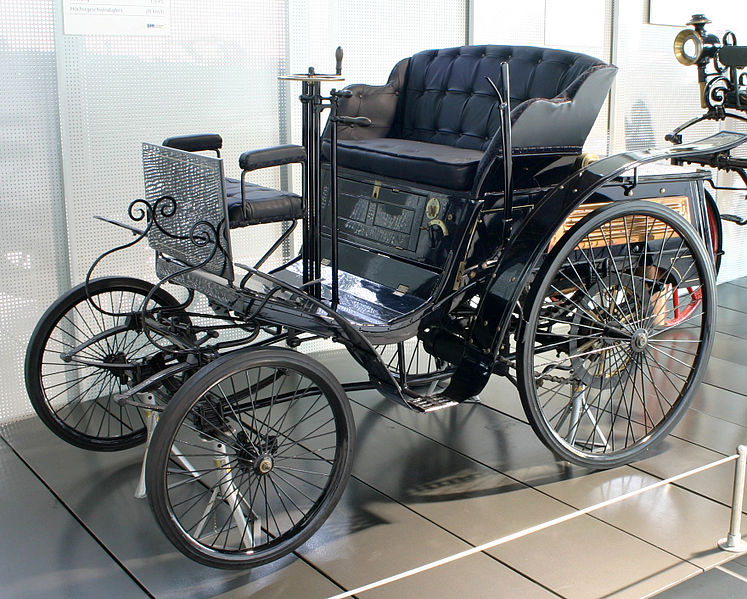 Airplane
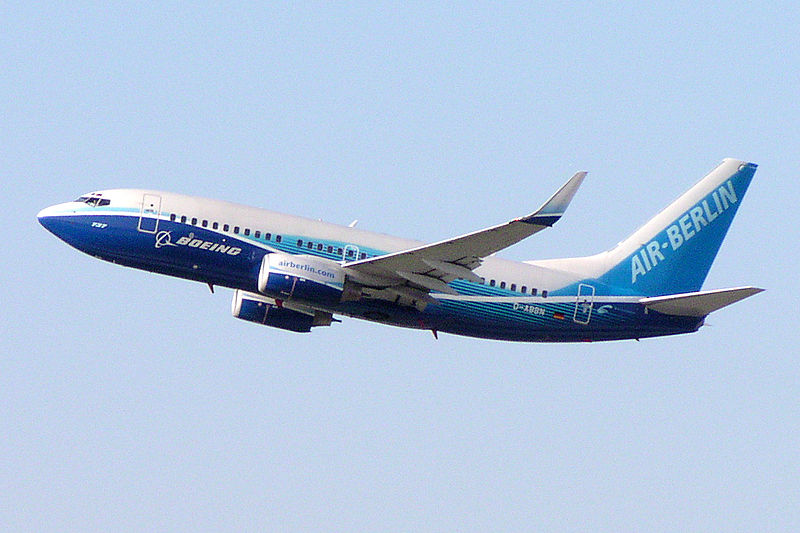 Water supply
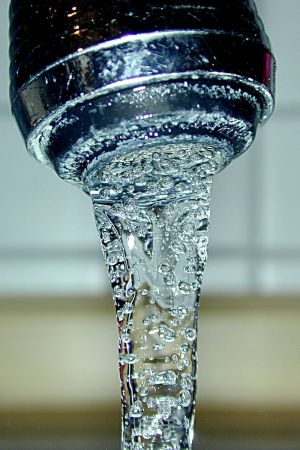 Radio
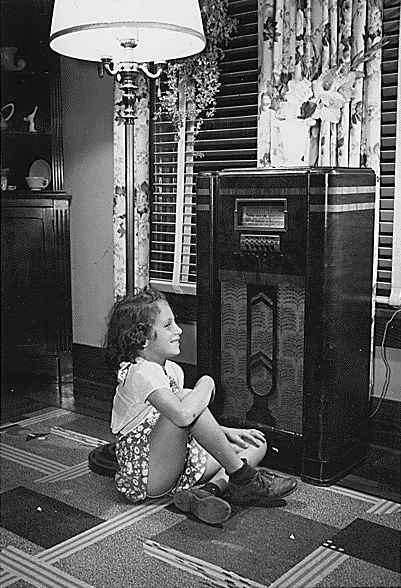 Television
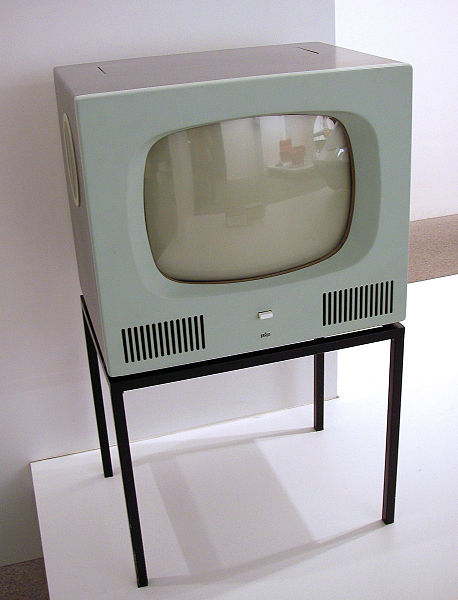 Computer
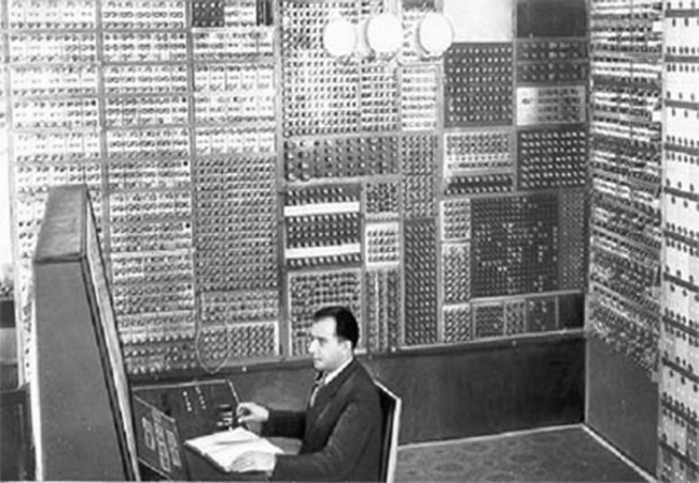 Telephone
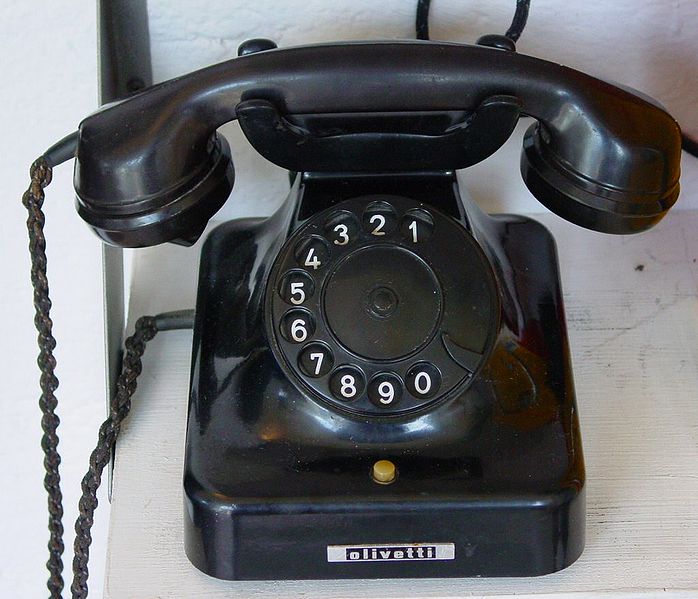 Thank you for your attention